17 September, 2024
Honolulu
PTWS-SGAgenda item 7.2:WG2 Progress SummaryBill Fry, WG2 Chair
TT TGV
Developments
Confirmed membership and still to be confirmed co-chair Matias Sifon
ToR – revision will be proposed at the next ICG
Need to expand catalogue of volcanoes that pose a tsunami threat for PTWS service areas
Upcoming tasks
Hazard and Forecasting (Develop MCE?)
Break into 7+1 tsunami source mechanisms
Develop links with IAVCEI-WOVO and WMO-VAAC
Establish POC for VAL triggered exchange of information between volcano and tsunami experts during volcanic unrest
Discussion of interactions with TT FOO
Both pragmatic short-term source dependent and long-term source agnostic
Discussion of interactions with WG1
Can we provide information to help develop hazard and risk assessment?
TT ISN 1
Developments
ToR revision to be proposed at the next ICG
Network analysis approach considering “in use” vs. “novel” technologies
In Use technologies:
E.g. OBP, Seismic, GNSS static displacement, tide gauges, inclusive HF coastal radar
Subcategory of in-use candidates for near real-time operational measurements, e.g. satellite altimetry, MERMAID, SMART
Novel technologies: 
E.g. Optic fibre interferometry, GNSS TEC
SMART projects in train, but in early stages no data availability
TT ISN 2
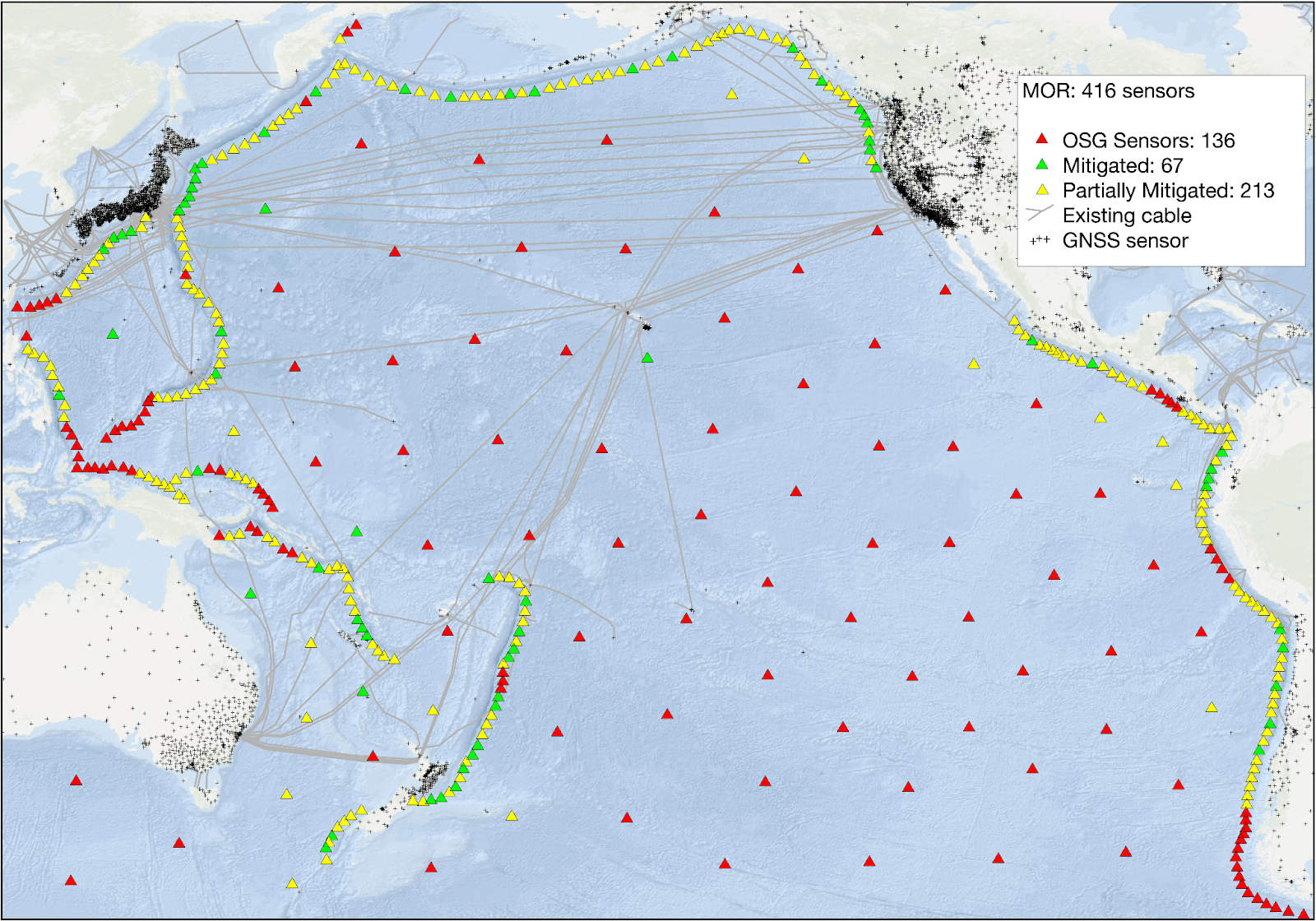 OSN assessment to deliver ODTP implementation plan target warning
TT ISN 3
Ongoing:
Data sharing and availability is still an ongoing concern across all technologies
GeTEWS Oceania – targeting increased GNSS infrastructure for DRR in SW Pacific – November 2025 regional meeting
Establish contacts with GOOS, GGOS and through these group 1) raise awareness about needs of PTWS and to 2) promote top-down advocacy for data to be made available for tsunami DRR (papaʻaina nui).
TT FOO
Developments
ToR revisions to be proposed at the next ICG
Summarized big data approaches applicable to real-time tsunami forecasting. Tests and implementation are currently being undertaken in Japan, U.S.A. and New Zealand. Note, these include both source dependent and source-agnostic capabilities and have possible links with WG1 basin-wide hazard assessment.
French and New Zealand studies suggest that using regional Green’s Functions can improve time-dependent accuracy of Wphase results for tsunami forecasting in the SW Pacific and Japan.
Discussion of alignment with TT ISN and TT TGV.
WG2 General 1
Developments
Recognise the need across all TT to improve links to international bodies responsible for various data activities relevant to tsunami forecasting. 
Australia, US, France and Aotearoa New Zealand work prototyping a system for real time sharing of wphase solutions and future capability of ocean observation inversion solutions.
US contributions to development of common ocean observation-based source inversion for forecasting. Operational system deployed in Aotearoa New Zealand.
Aotearoa New Zealand have developed a SC module to improve analysis of slow tsunami earthquakes based on rupture duration and will make this module available to member states.
WG2 General 2
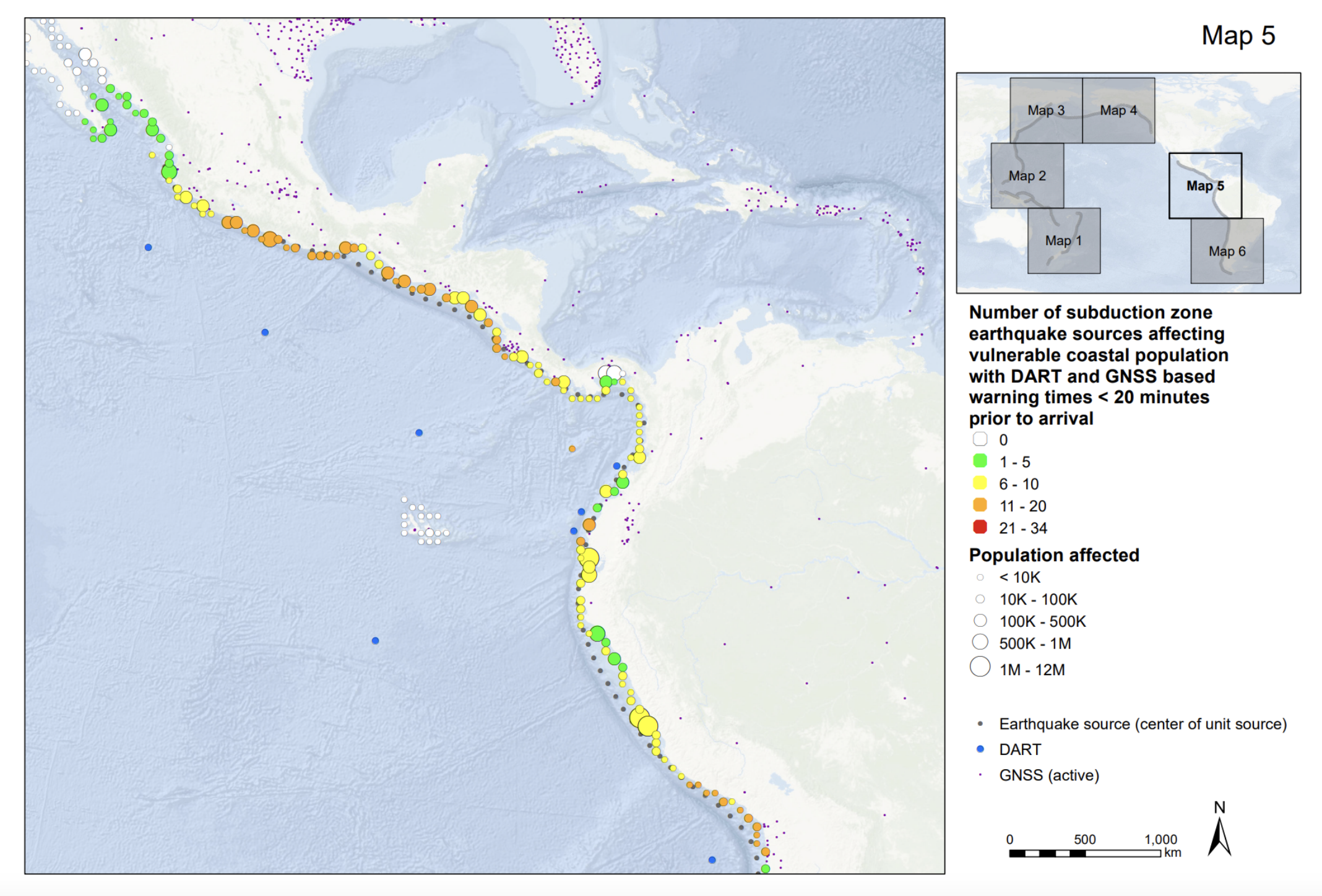 Developments continued
Aotearoa New Zealand have developed a simple risk-based method to assess multi-sensor network warning time capability and propose to make this available to member states for their own use in informing network investment.
WG2 General 2
Developments continued
Australia, US, France and New Zealand work prototyping a system for real time sharing of wphase solutions.
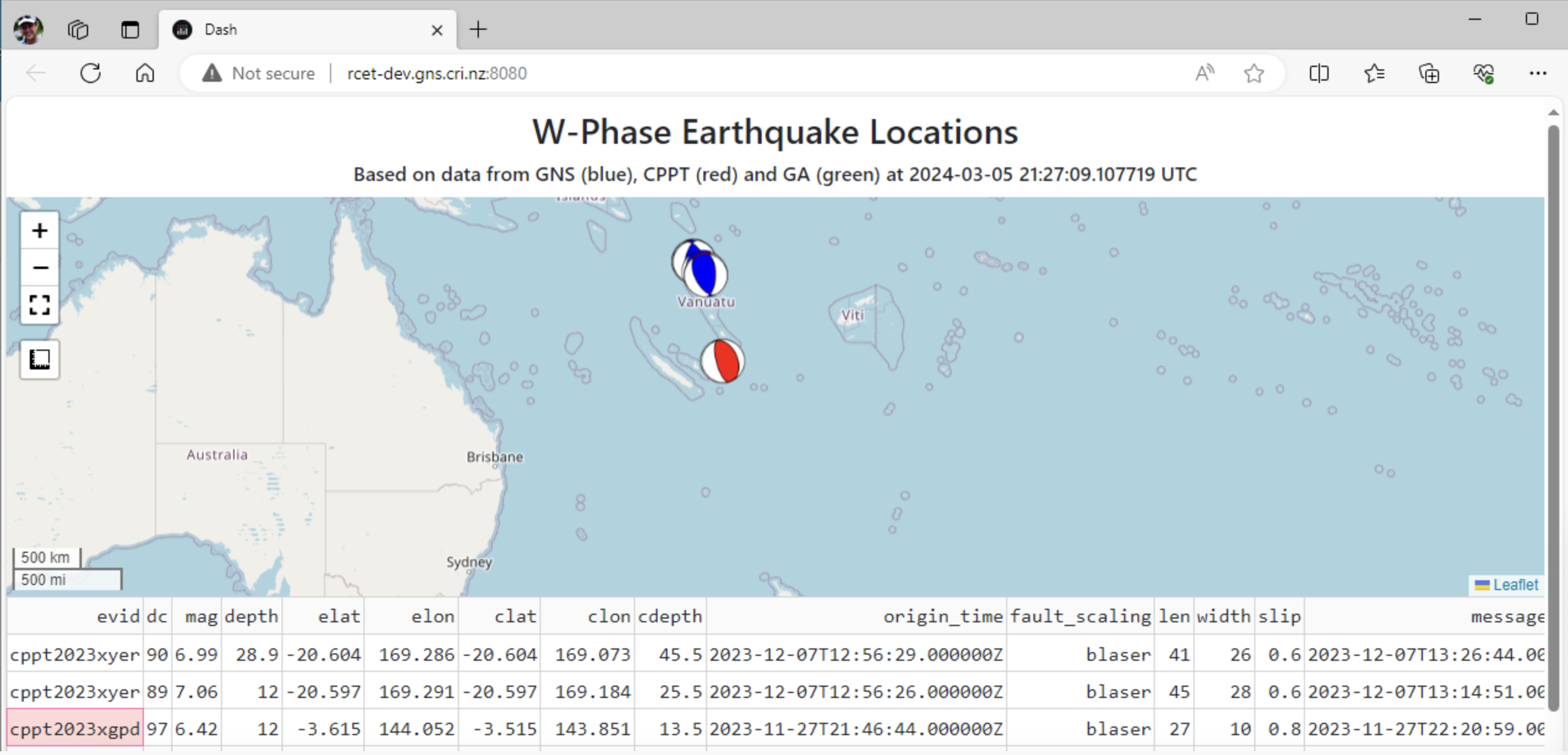 WG2 General 2
Developments continued
New Zealand have developed a SC module to improve analysis of slow tsunami earthquakes based on rupture duration and will make this module available to member states.
Upcoming
Utilize the 2025 Capability Assessment to stocktake current monitoring capability across member states.
mahalo